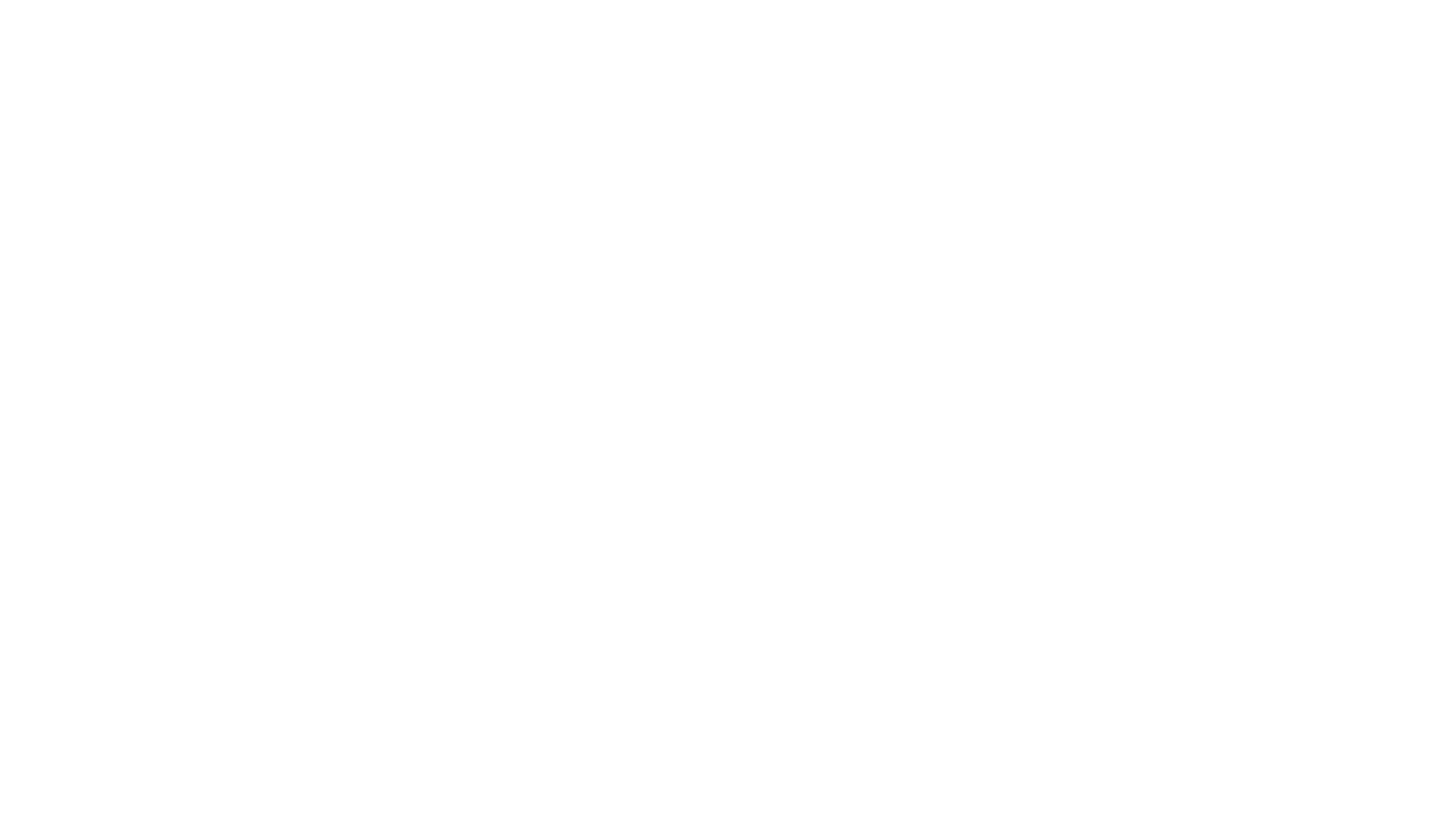 Set 2 Sounds
‘igh’
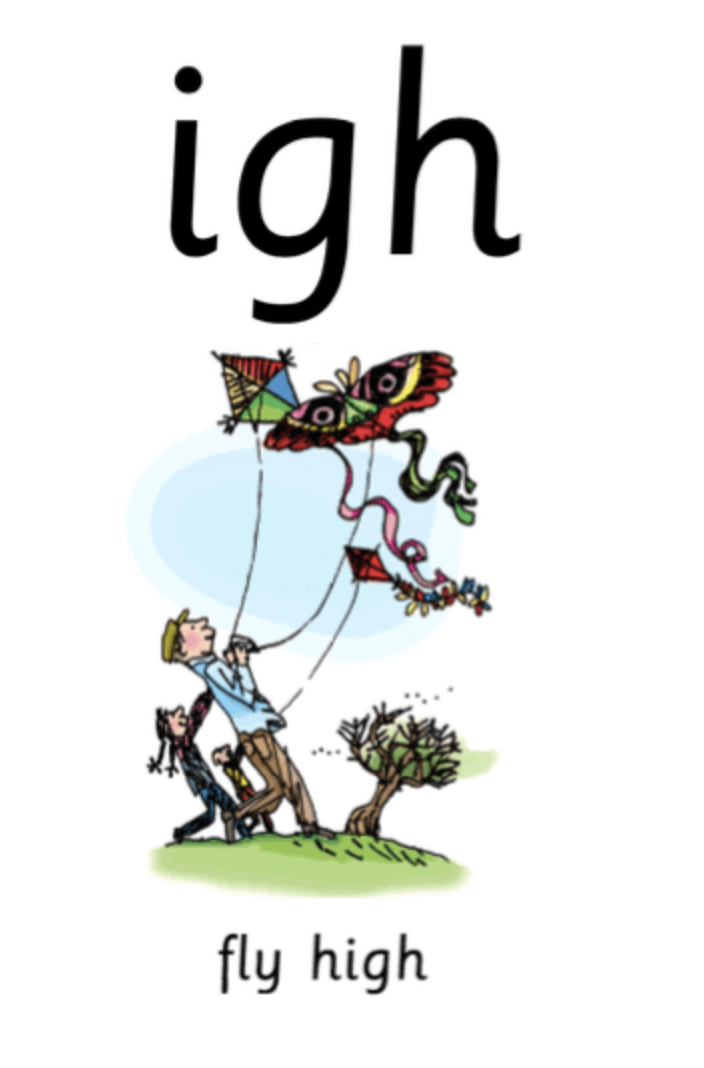 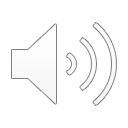 [Speaker Notes: Fly high]
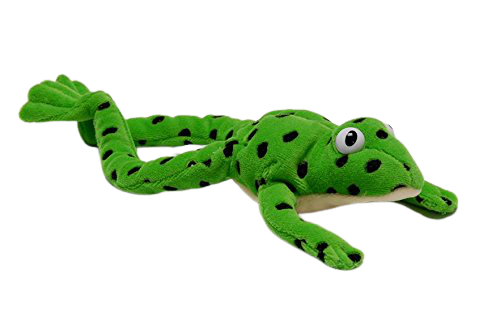 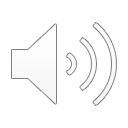 [Speaker Notes: Fred talk time! H-igh, b-r-igh-t, n-igh-t, f-r-igh-t]
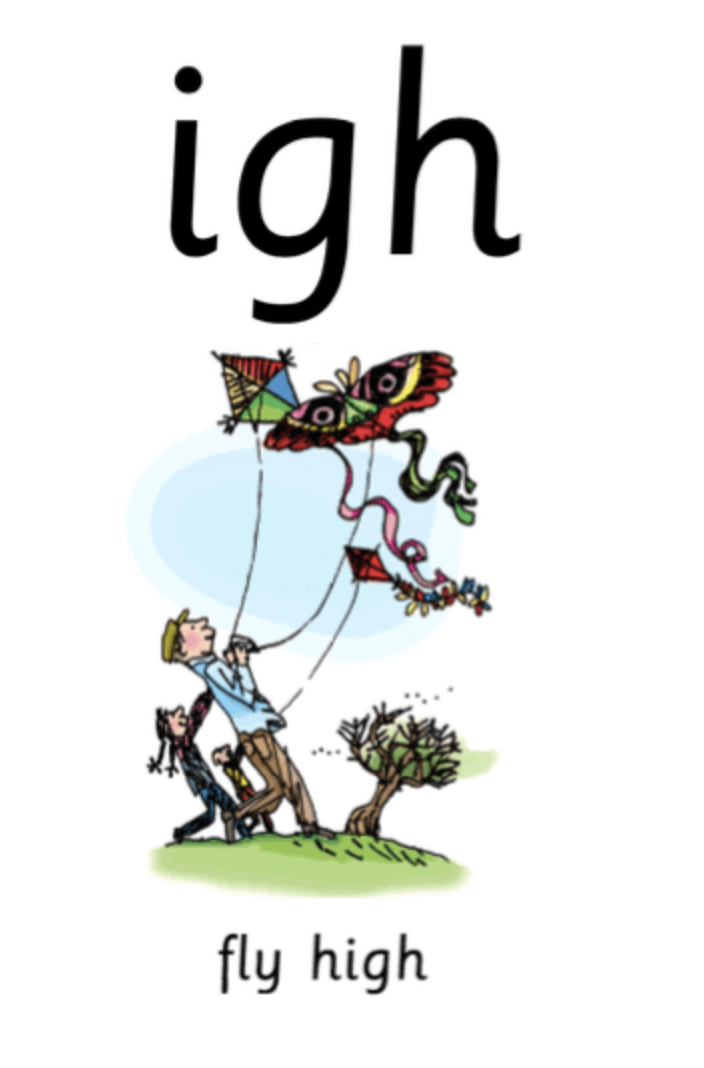 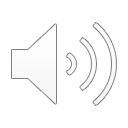 [Speaker Notes: Igh, three letters, one sound, special friends, igh]
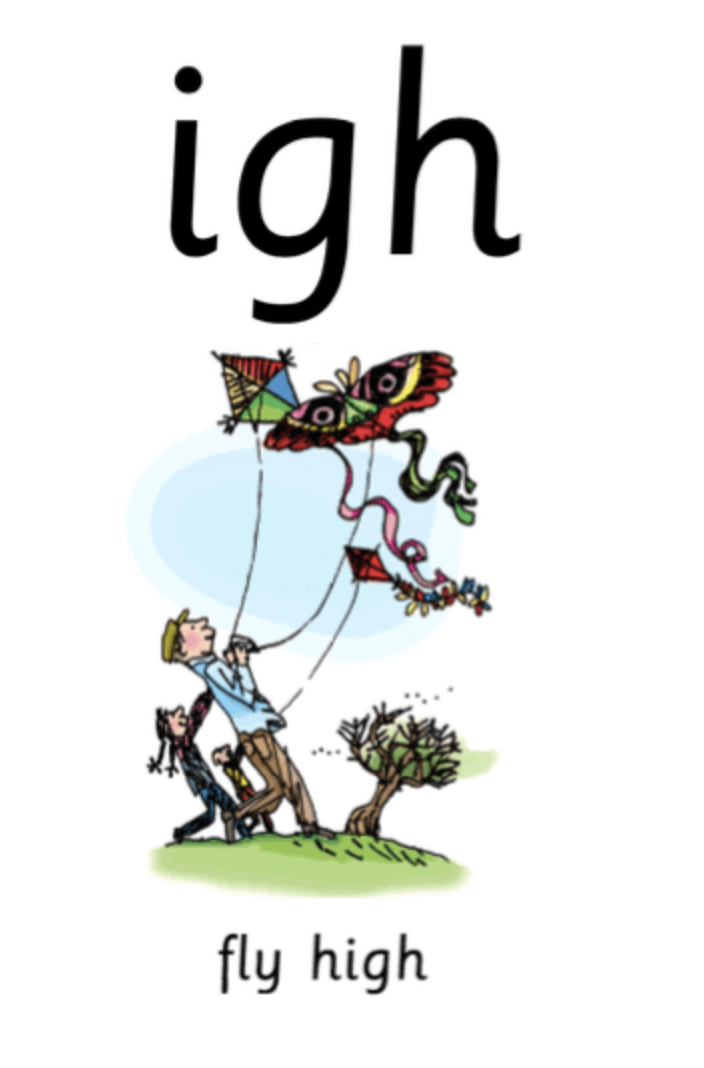 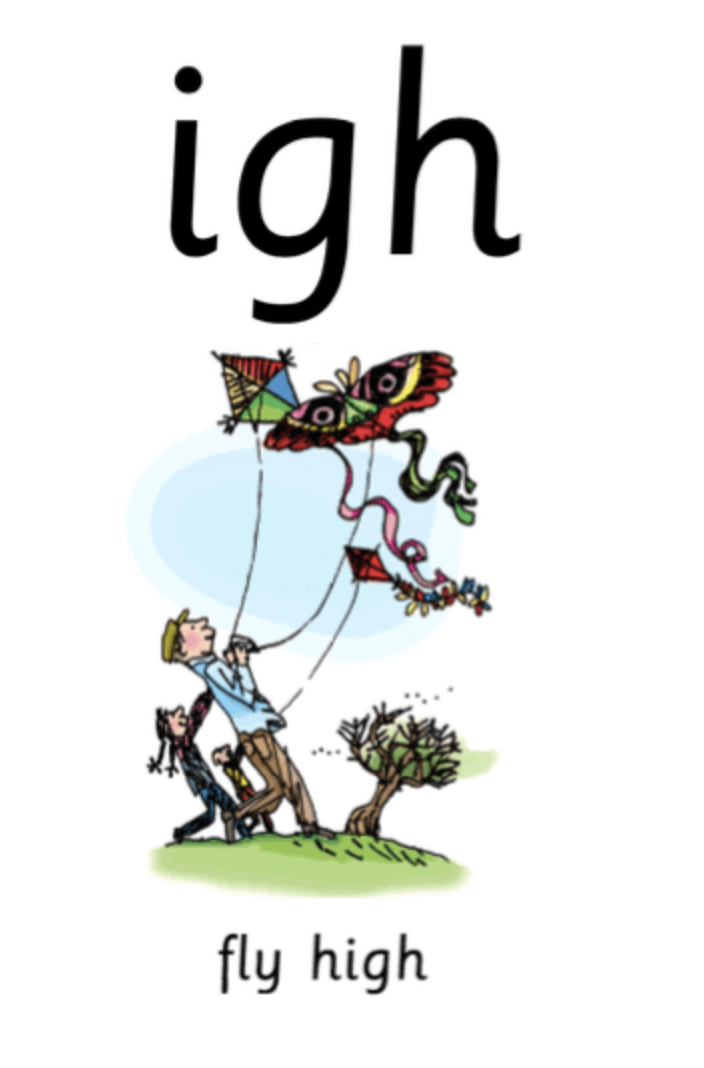 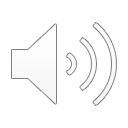 [Speaker Notes: My turn – igh. Your turn. My turn – Fly high. Your turn.]
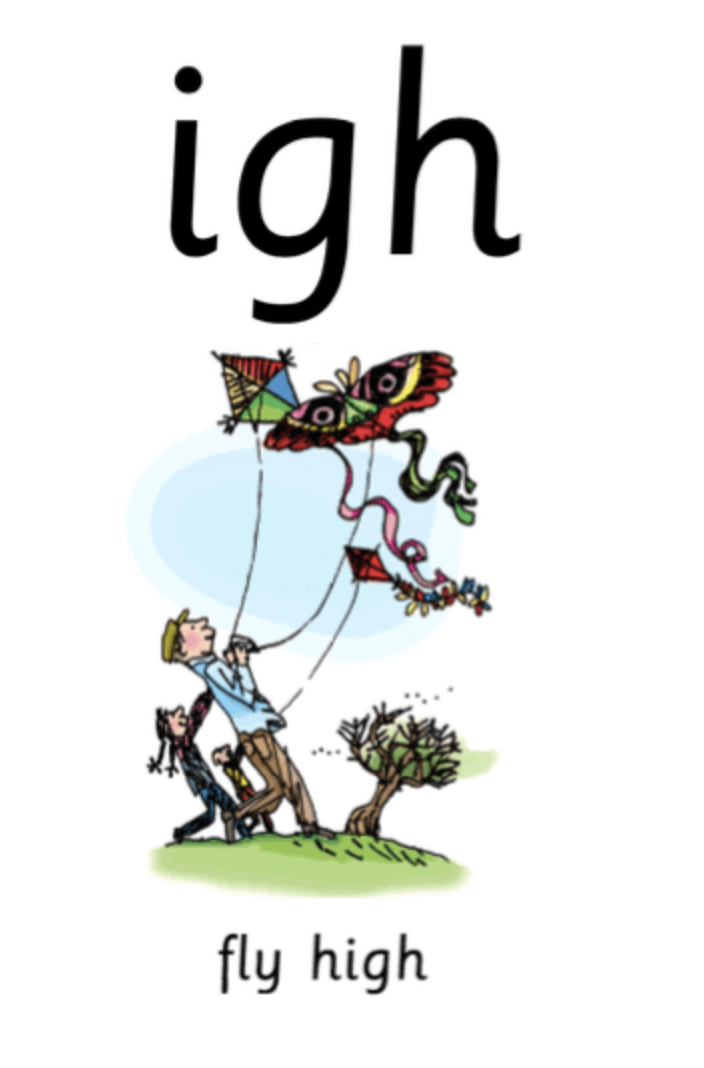 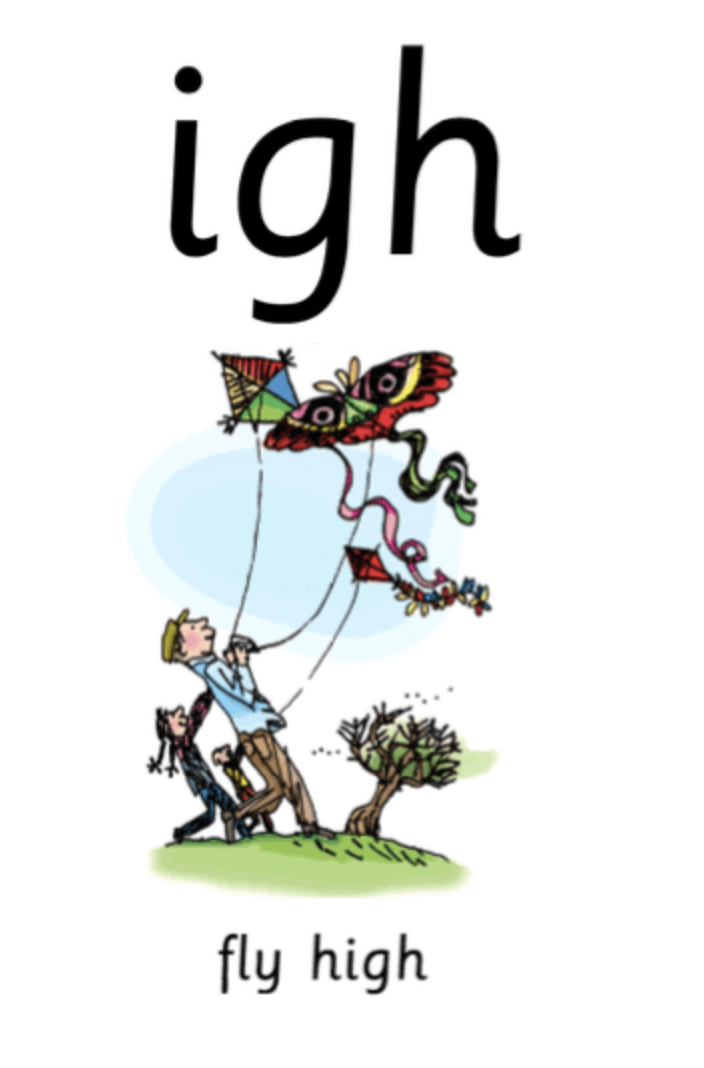 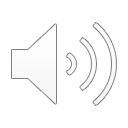 [Speaker Notes: Now let’s play our game – can you remember? When it wiggles tell me if it’s igh, or fly high.  If you don’t have the wiggle don’t worry, ask someone to point and if you don’t have someone there, that’s ok too, have a practice at being super speedy and point when you say it. Igh or fly high.]
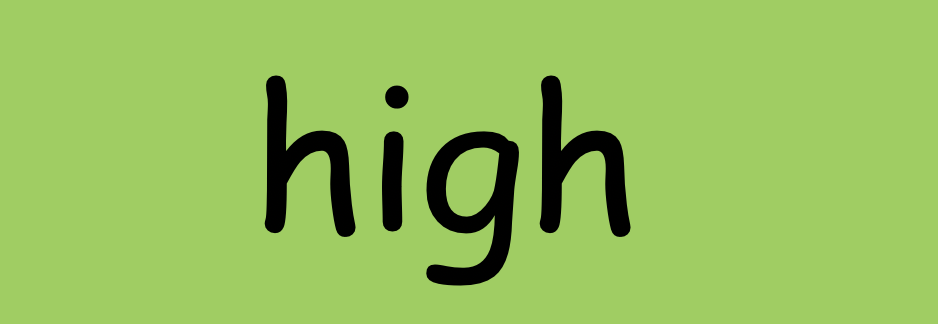 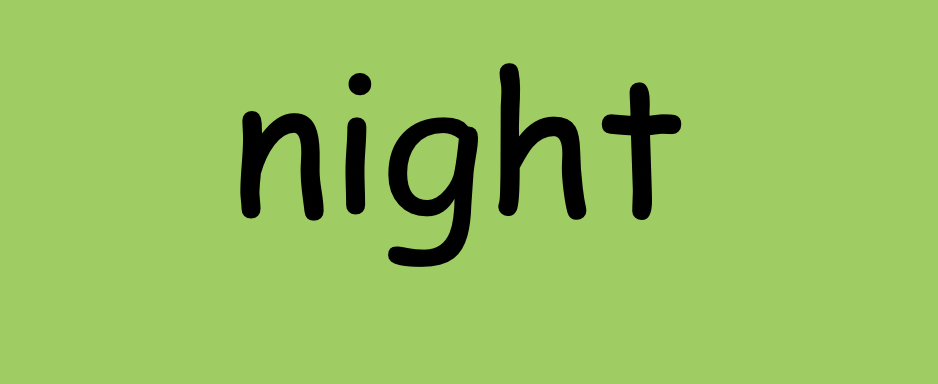 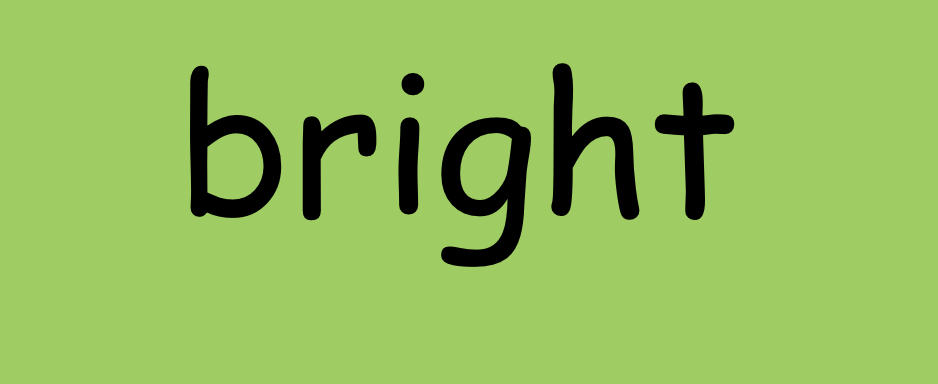 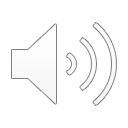 [Speaker Notes: It’s time for some green words – let’s use Fred talk to help us sound them out: h-igh, n-igh-t, b-r-igh-t]
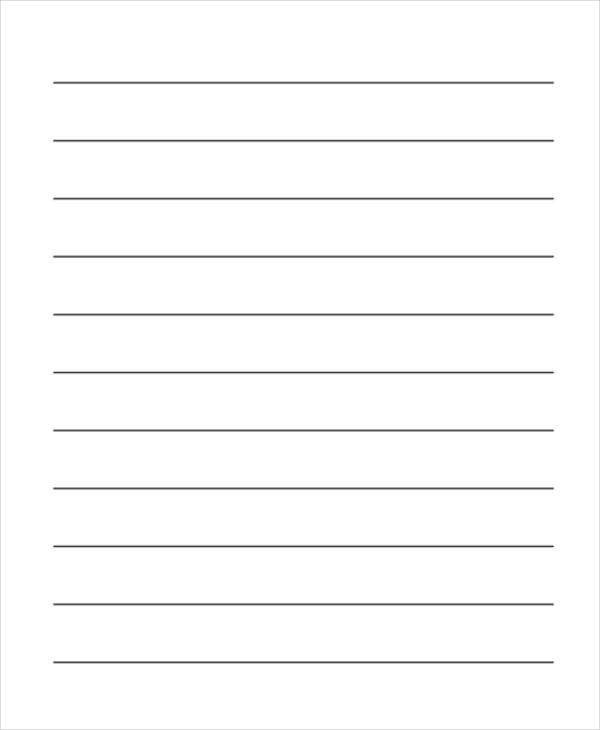 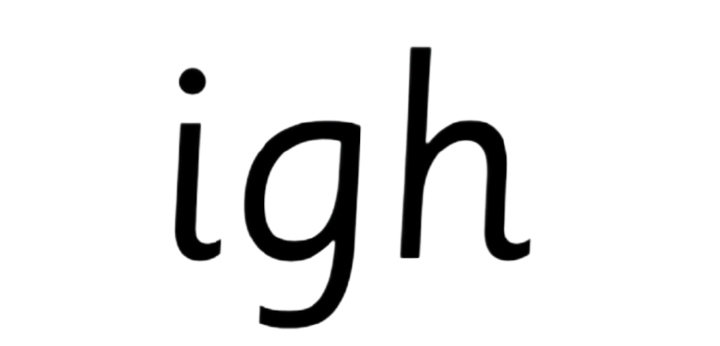 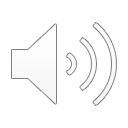 [Speaker Notes: Let’s practice writing our sound - igh]
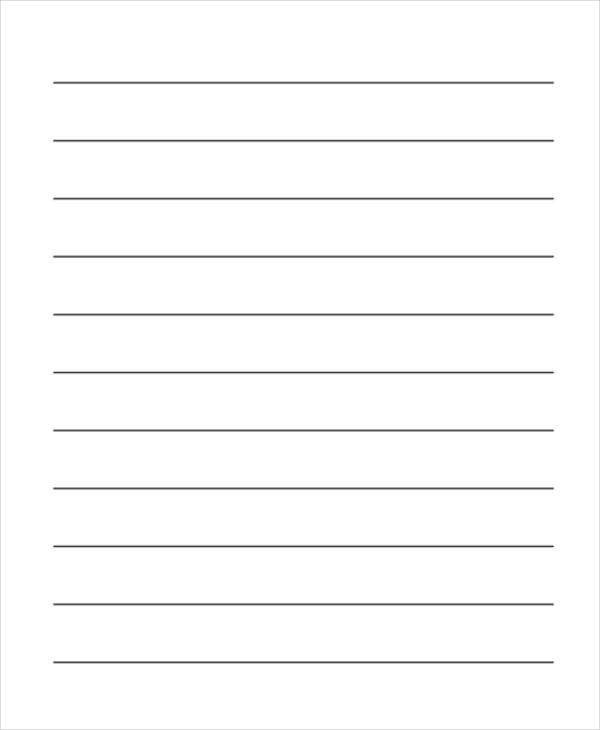 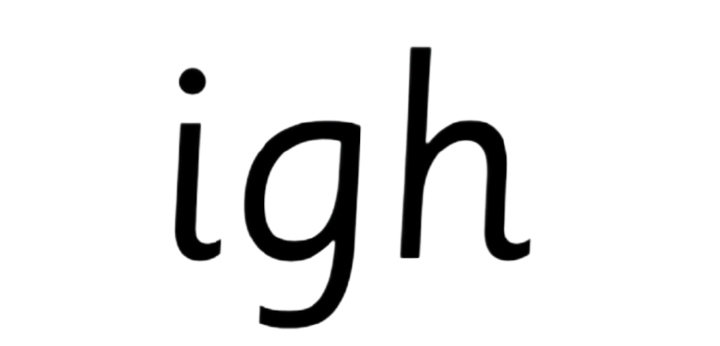 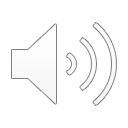 [Speaker Notes: Can you write some words with today’s sound? Night, high, fright. Tick and fix on the next slide]
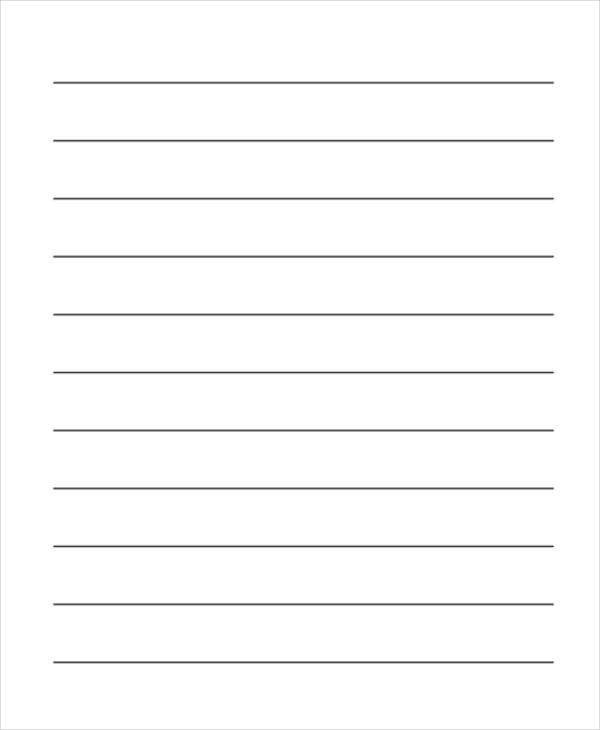 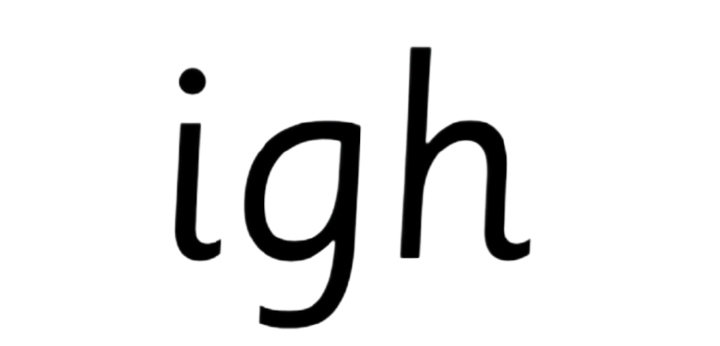 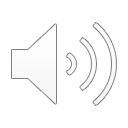 [Speaker Notes: Let’s use our Fred fingers, n-igh-t 3 sounds, h-igh 2 sounds, f-r-igh-t 4 sounds.]
Commentary:
2: Fly high
3: Fred talk time! H-igh, b-r-igh-t, n-igh-t, f-r-igh-t
4: igh, three letters, one sound, special friends, igh
5: My turn – igh. Your turn. My turn – Fly high. Your turn.
6: Now let’s play our game. When it wiggles tell me if it’s igh, or fly high.  If you don’t have the wiggle don’t worry, ask someone to point and if you don’t have someone there, that’s ok too, have a practice at being super speedy and point when you say it. ‘ee’ or what can you see?
7: It’s time for some green words – let’s use Fred talk to help us sound them out. H-igh, n-igh-t, b-r-igh-t.
8: Let’s practice writing our sound - igh
9: Can you write some words with today’s sound? Night, high, fright. Tick and fix on the next slide
10: Let’s use our Fred fingers, n-igh-t 3 sounds, h-igh 2 sounds, f-r-igh-t 4 sounds.